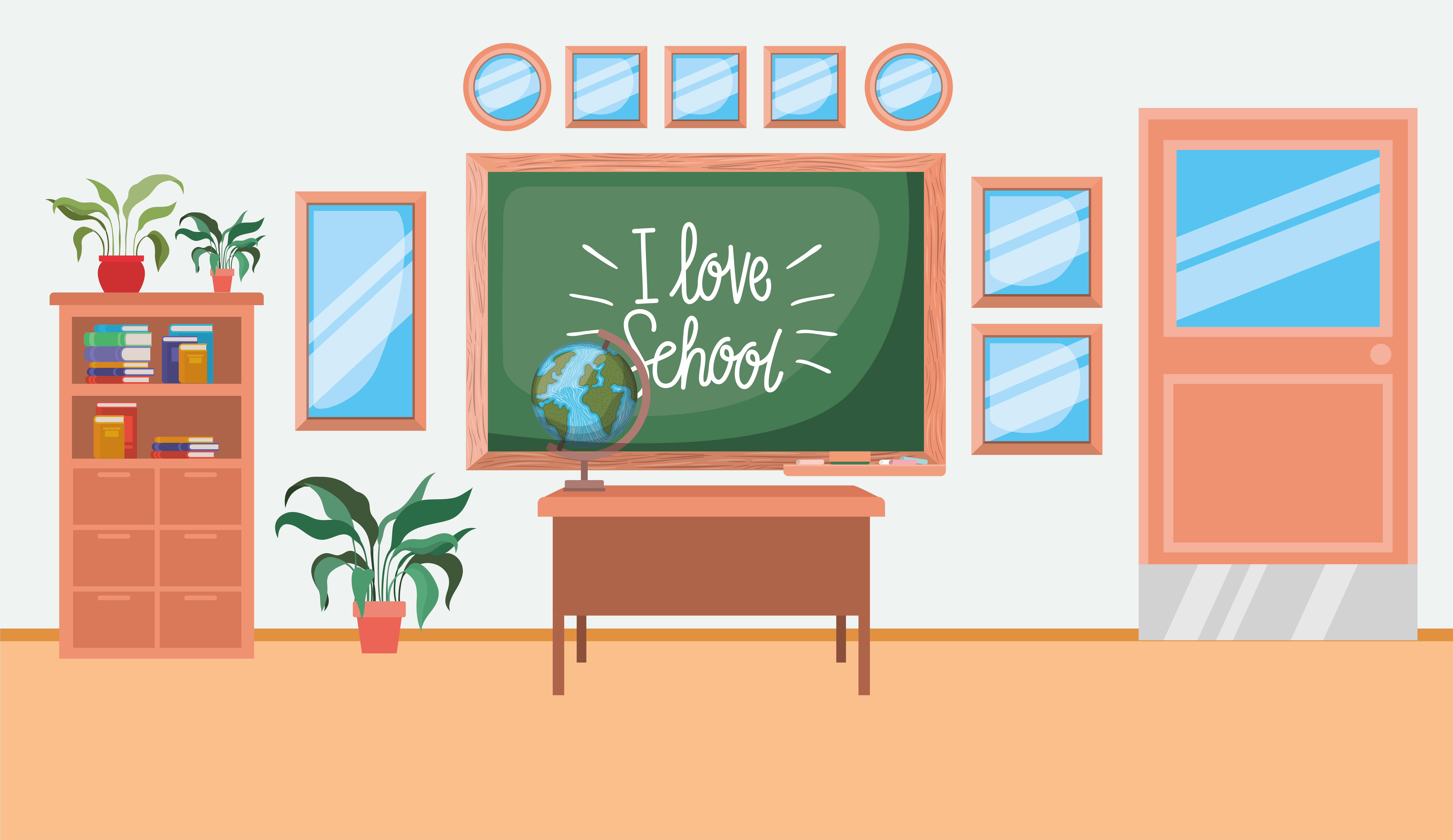 GIÚP MÈO CON BẮT CHUỘT
Lớp học nhiều chuột quá. Hãy giúp mèo con bắt hết chuột nhé
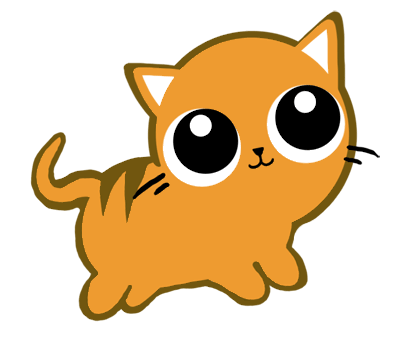 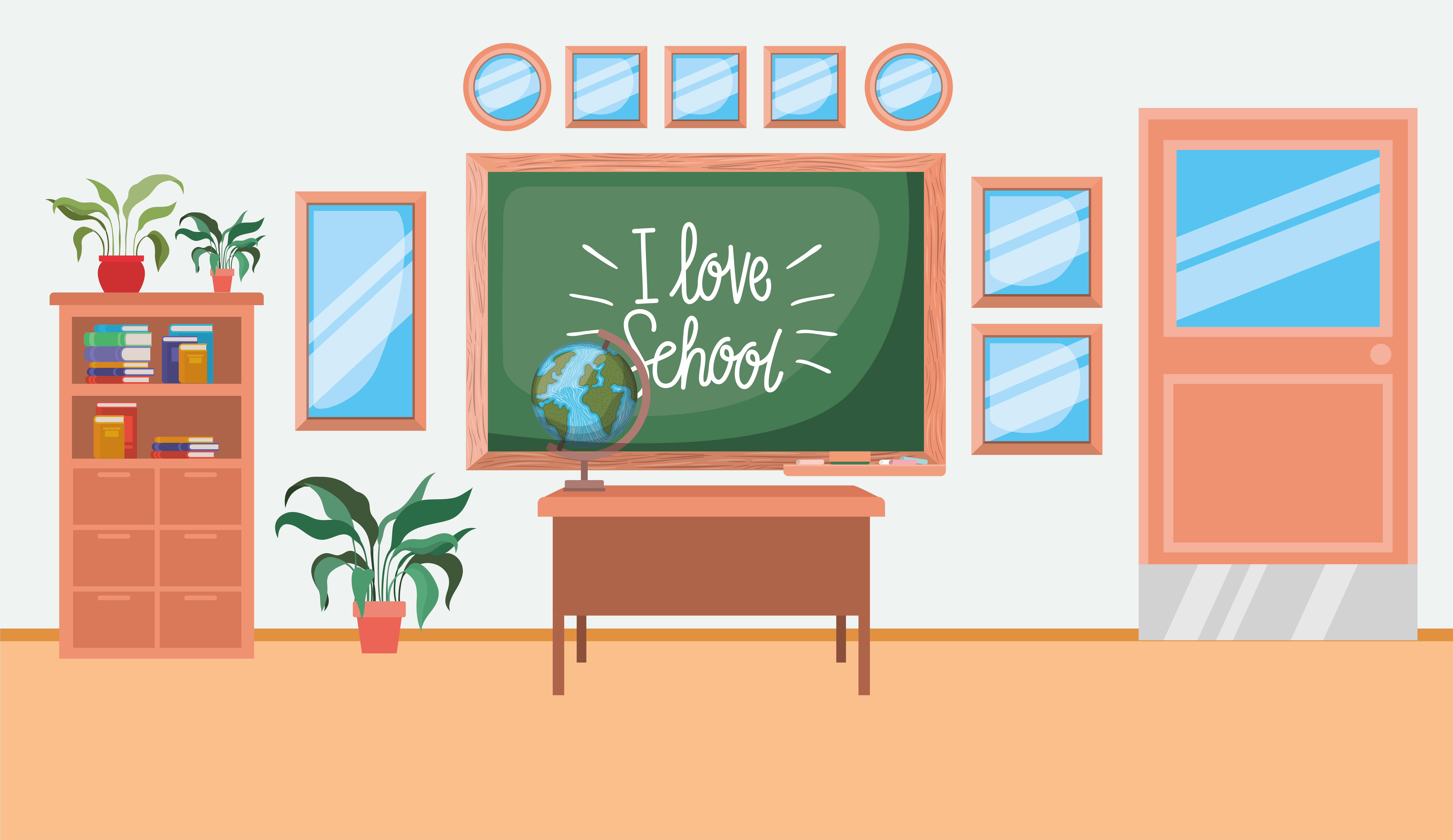 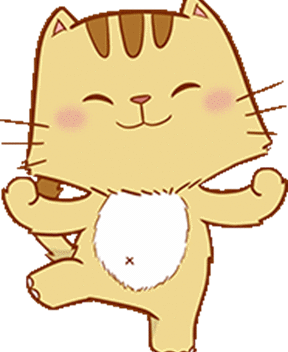 5
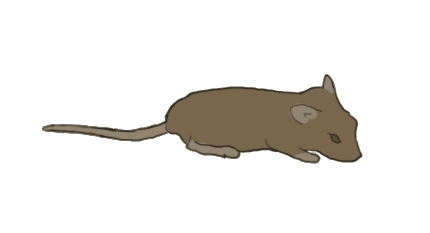 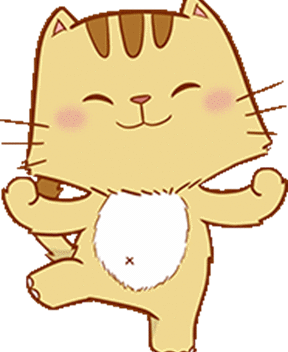 2
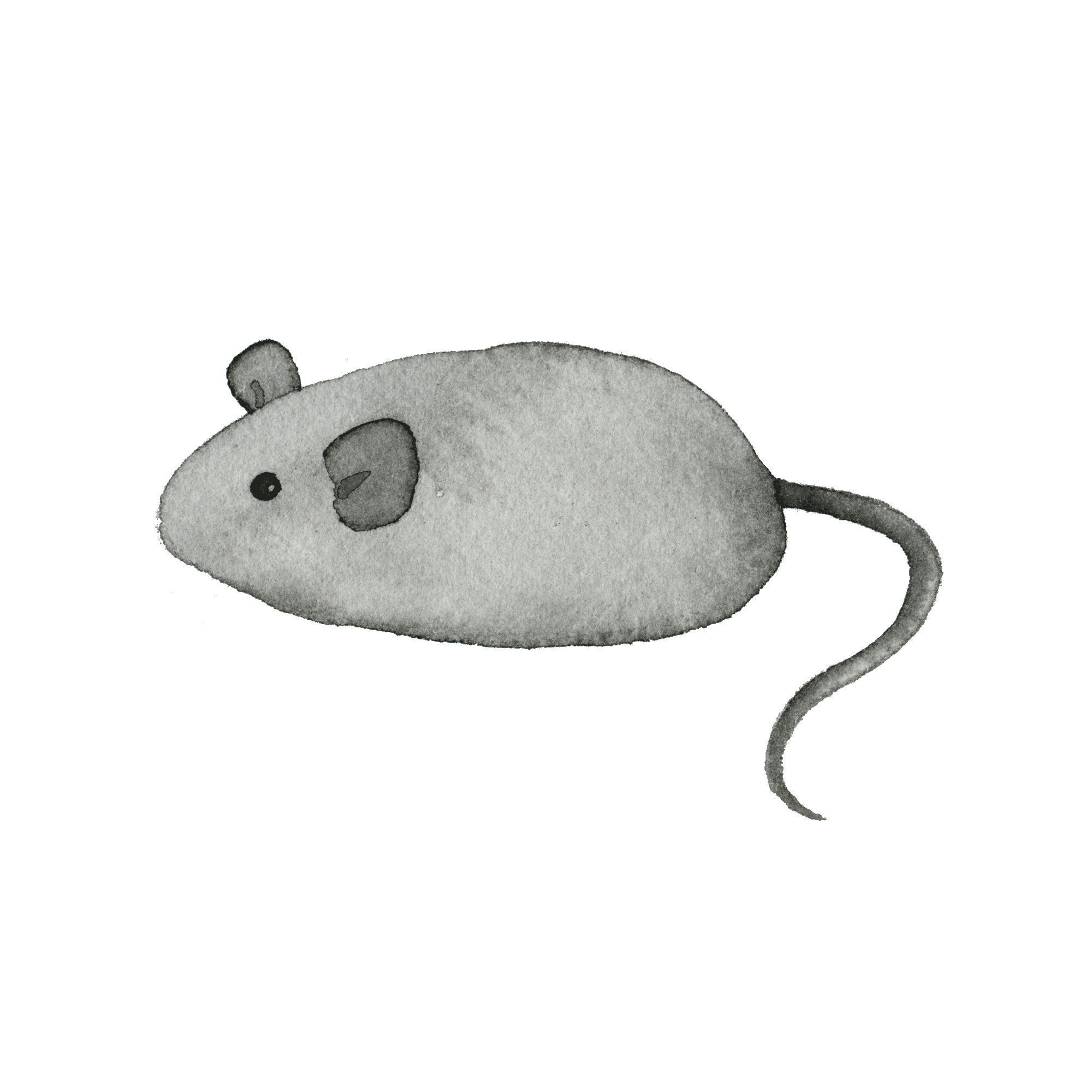 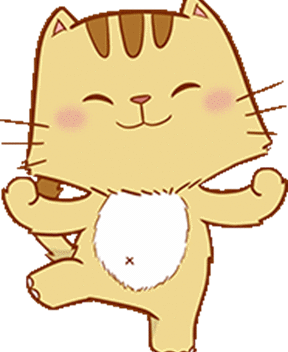 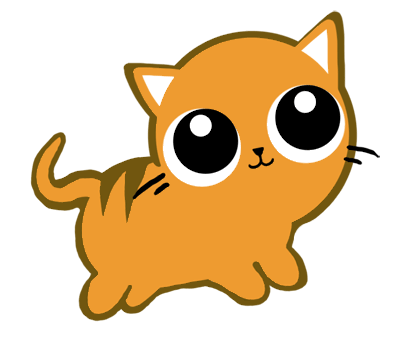 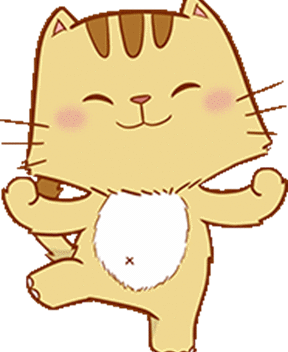 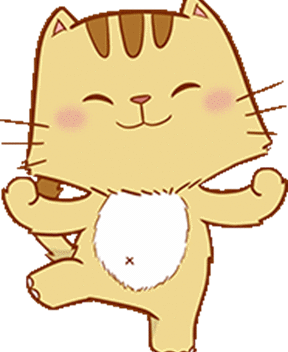 3
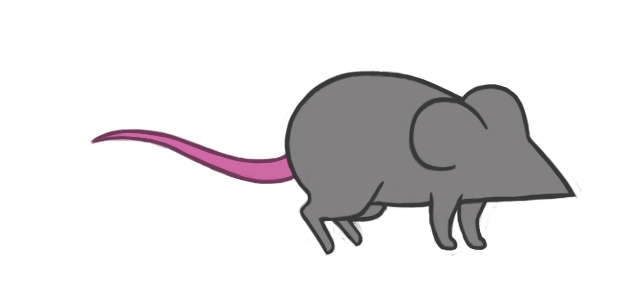 1
4
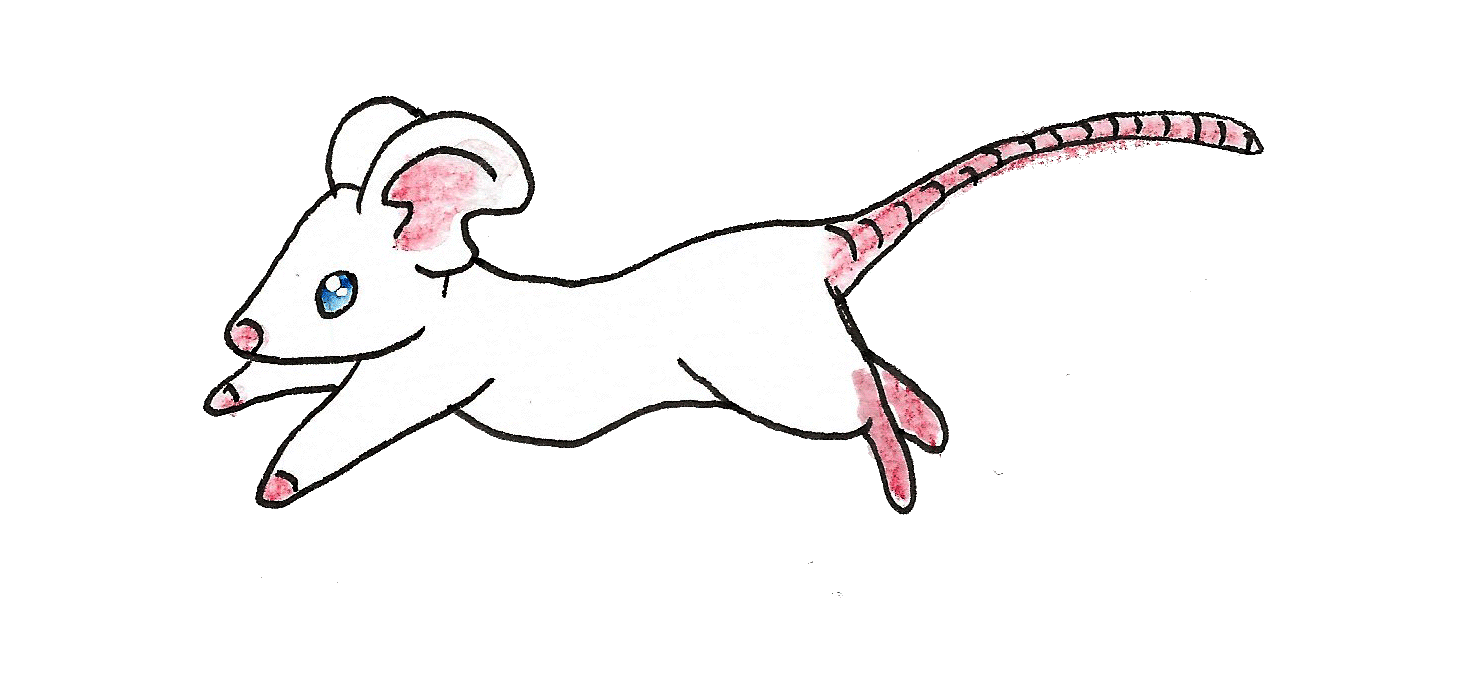 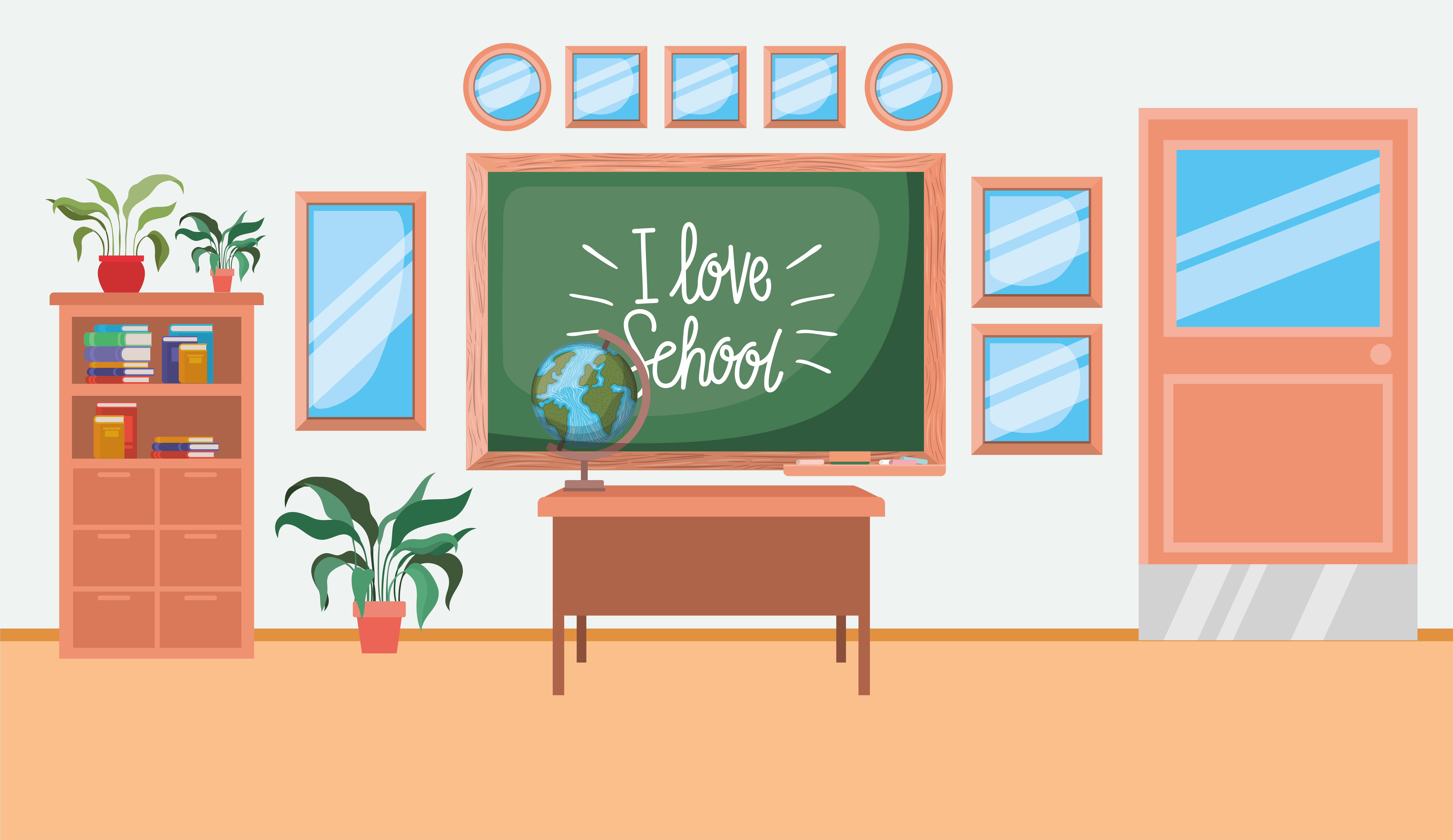 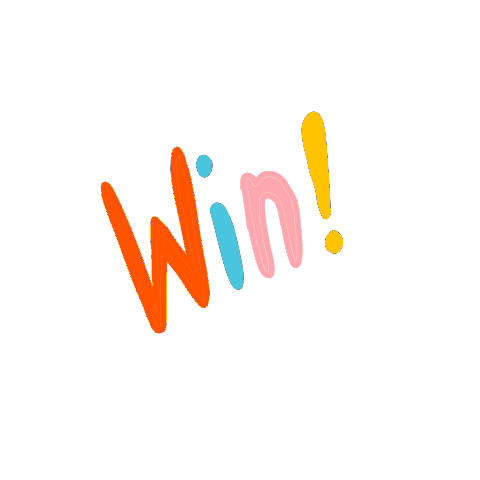 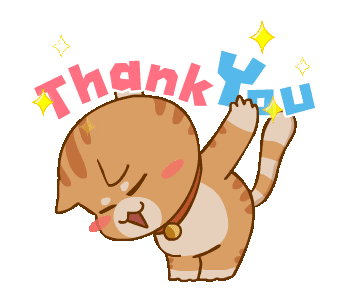 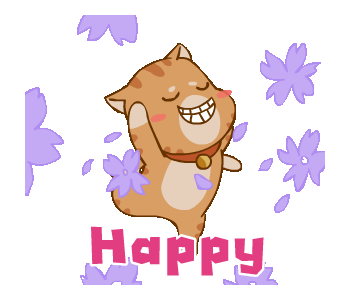 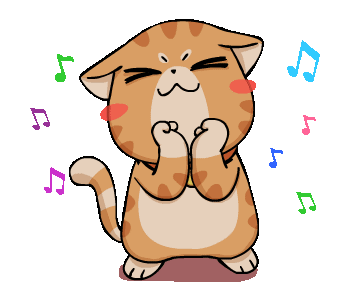 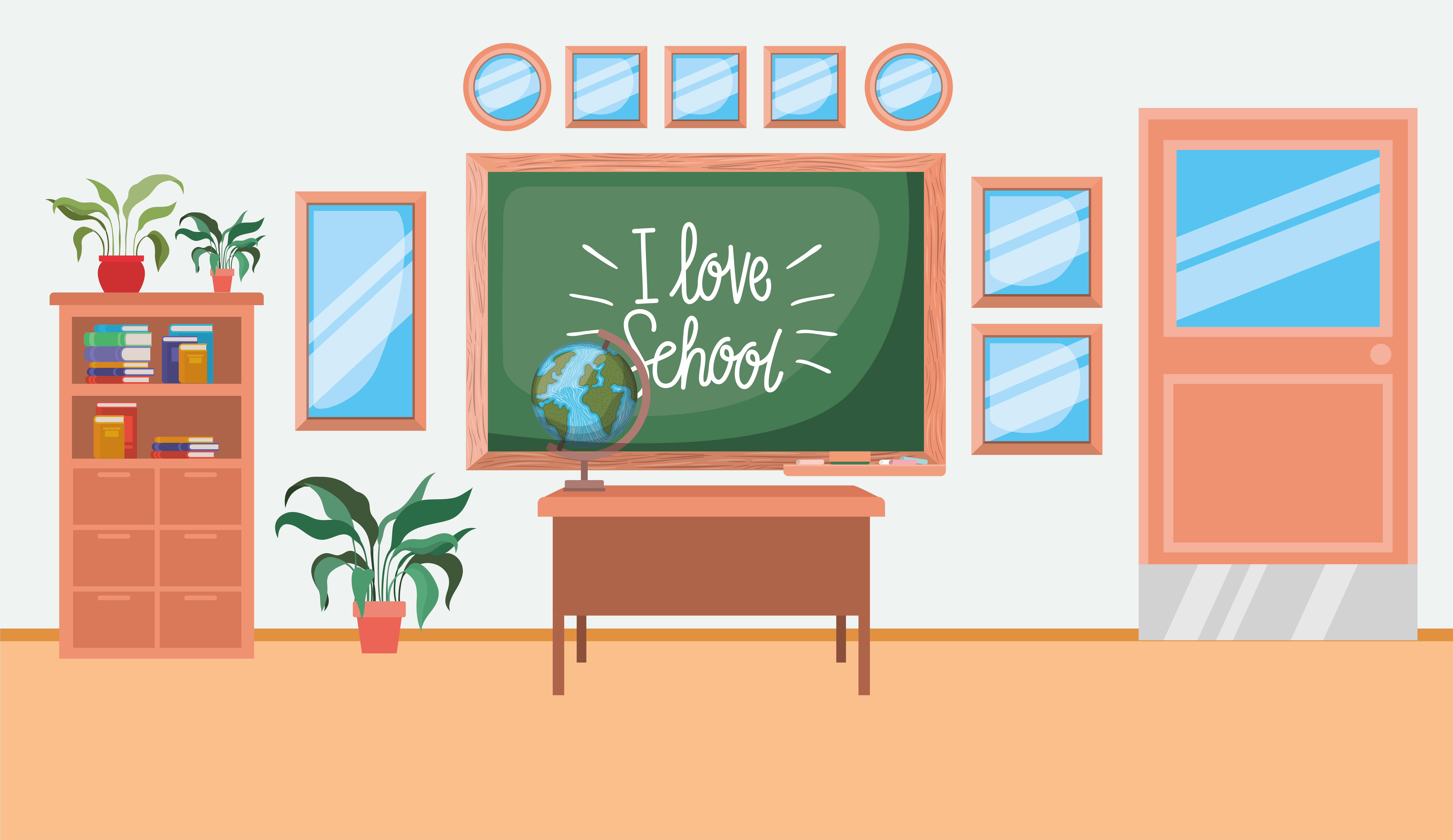 Câu 1: 
Cho hình thang cân ABCD.
Trong các khẳng định sau, khẳng định nào sai
khi nói về cạnh, góc và đường chéo của 
hình thang cân.
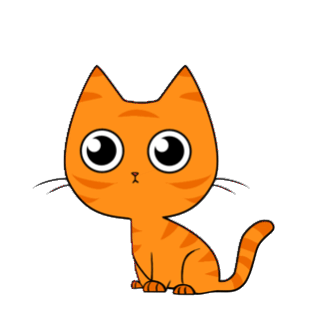 A
B
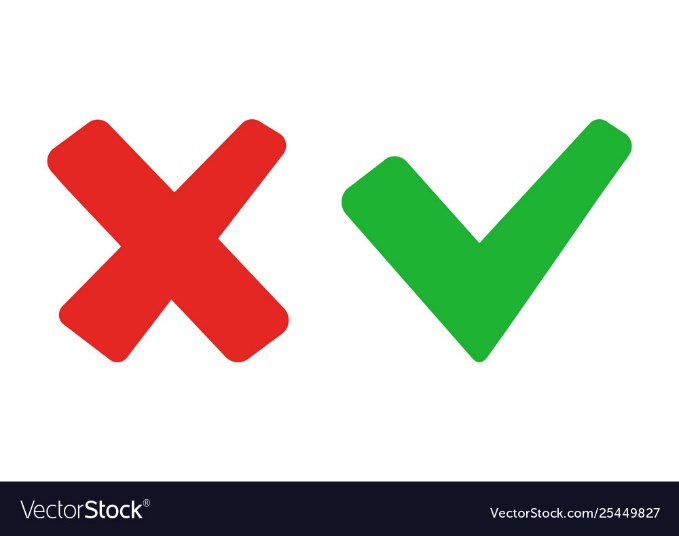 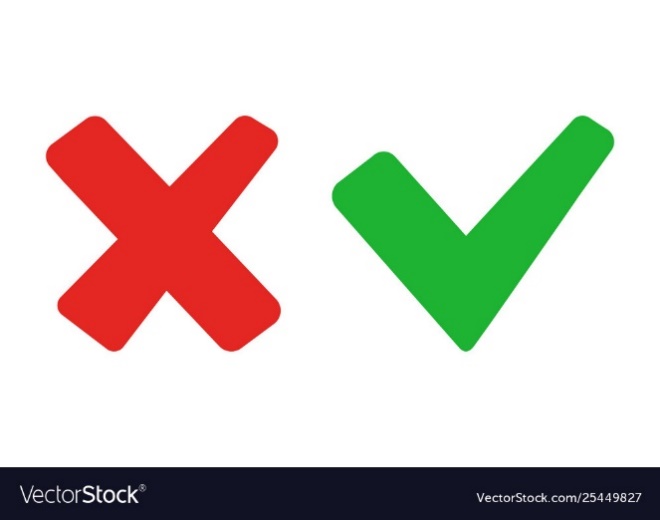 AB = DC
AB song song với DC
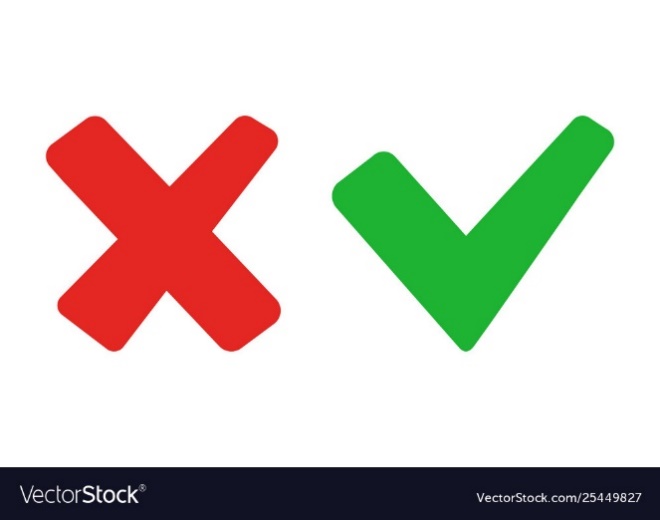 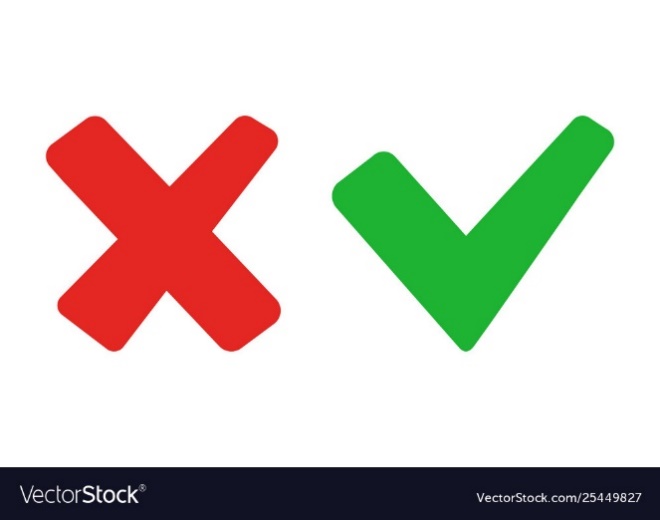 AD = BC
AC = BD
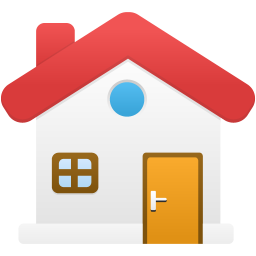 D
C
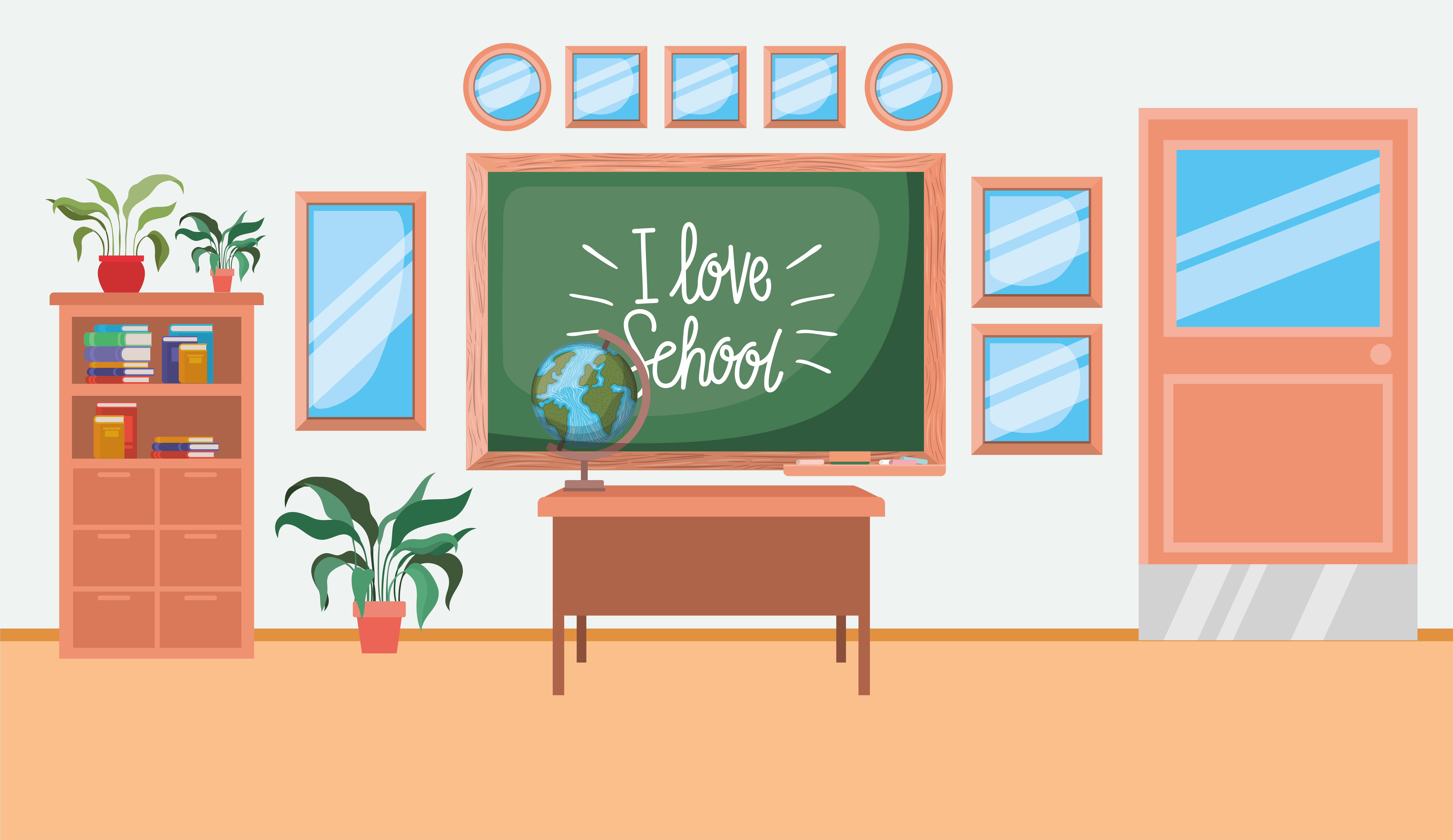 CÂU 2: Công thức đúng với diện tích hình thang cân trong hình sau là?
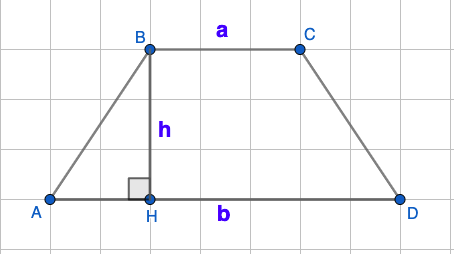 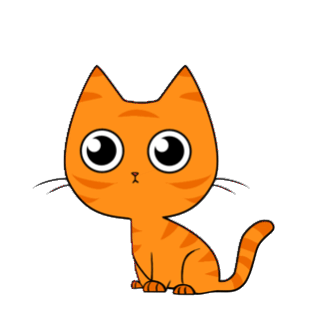 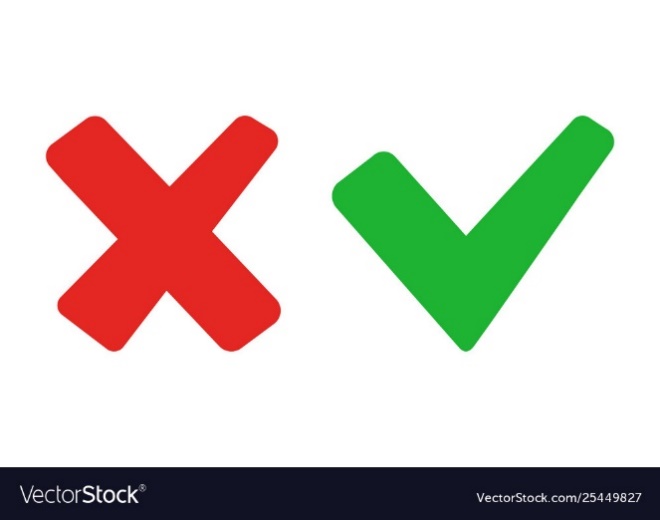 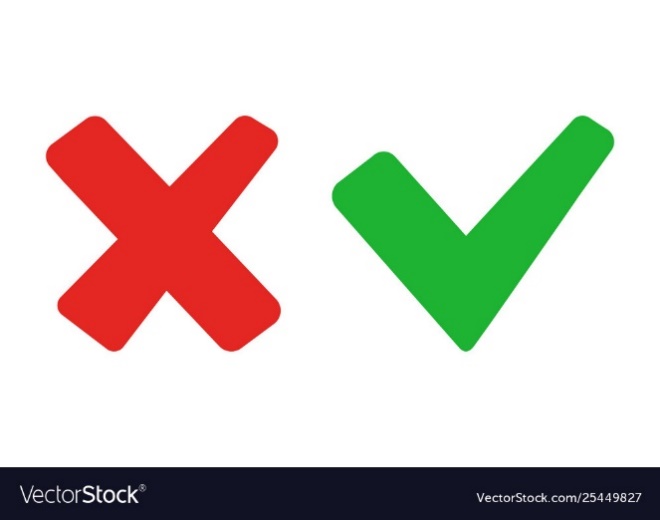 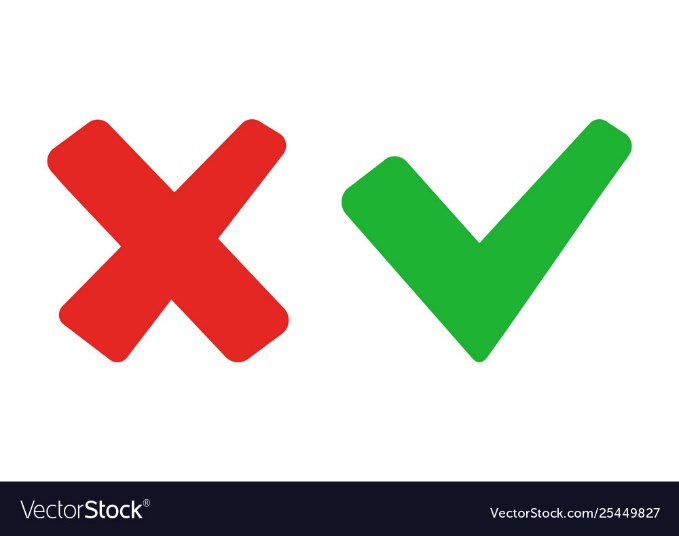 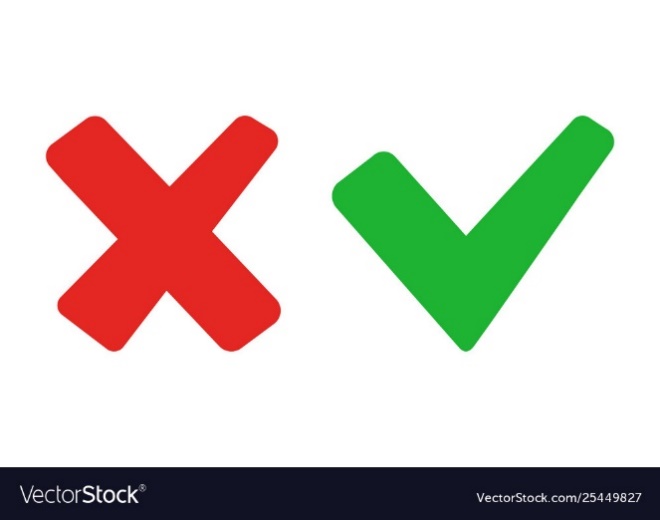 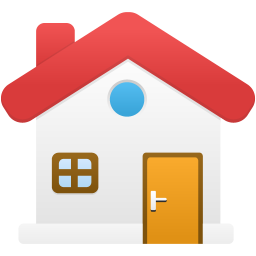 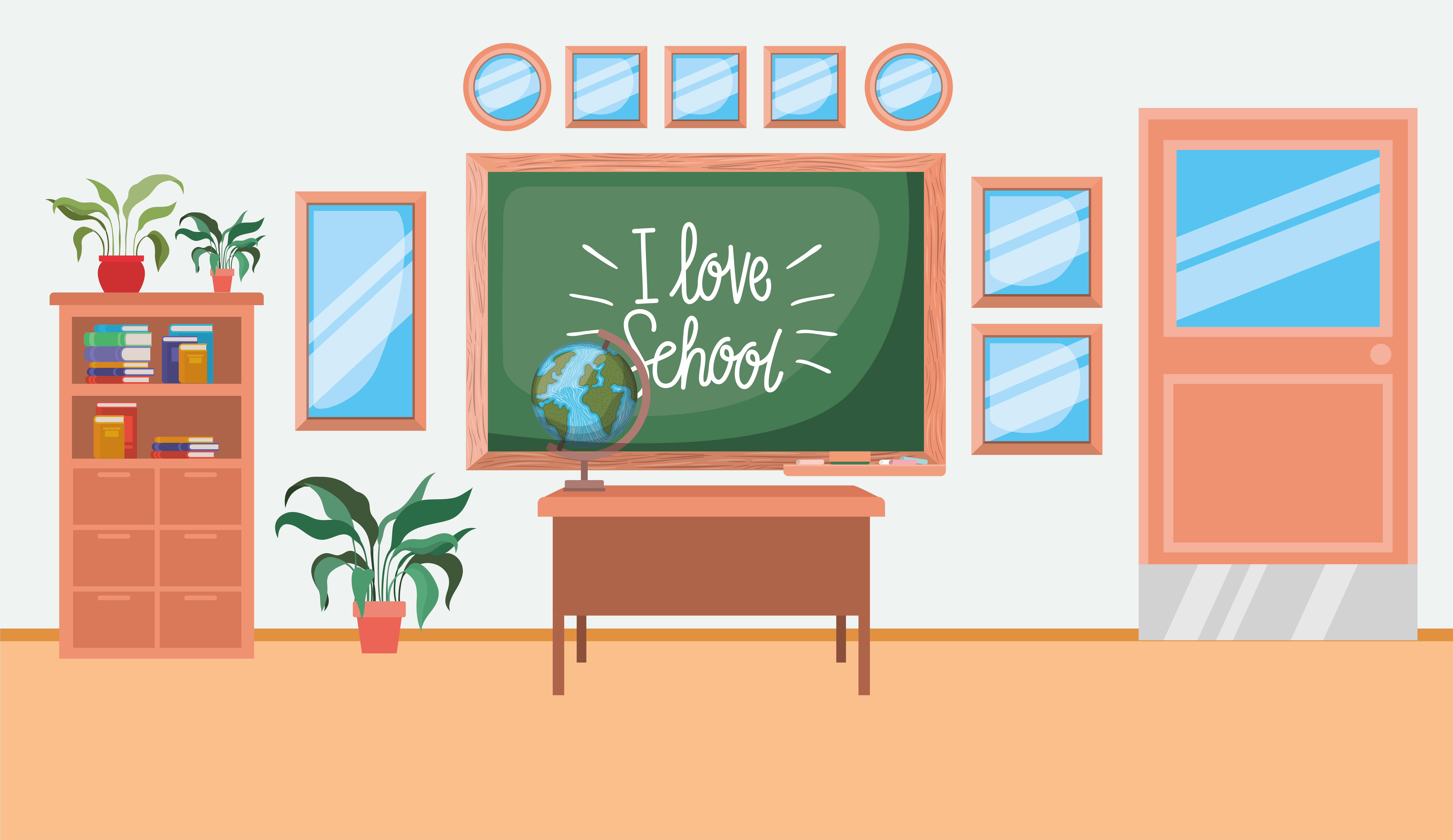 CÂU 3: Cho hình thang cân có 2 cạnh đáy có độ dài lần lượt là 6cm và 9cm. Cạnh bên có độ dài bằng 7cm. Chu vi của hình thang trên là
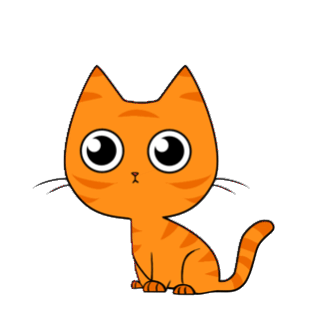 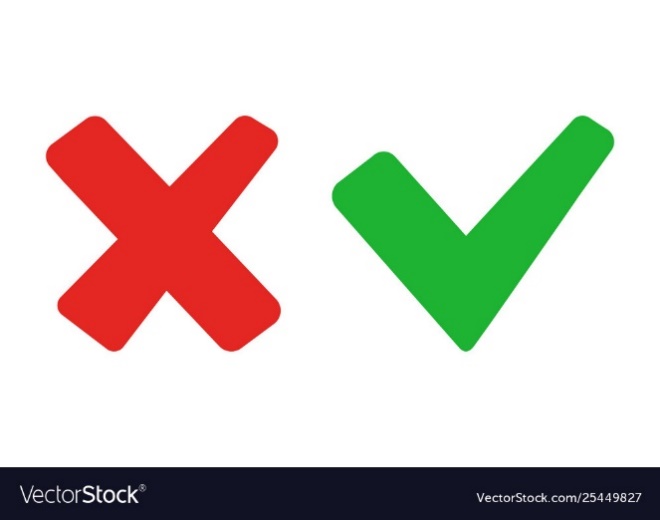 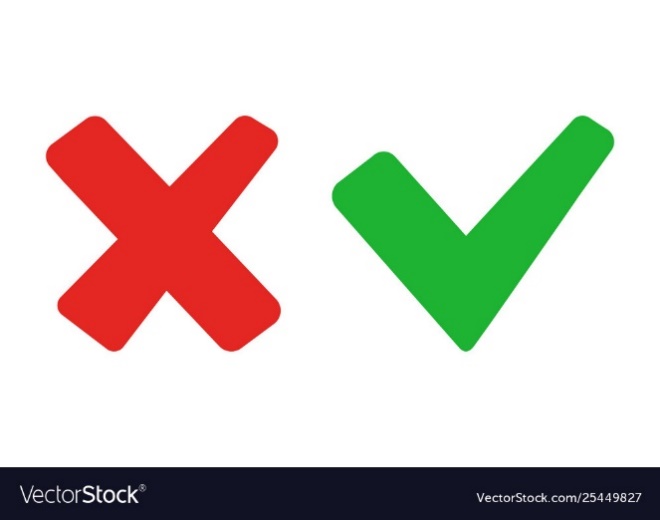 28 cm
22 cm
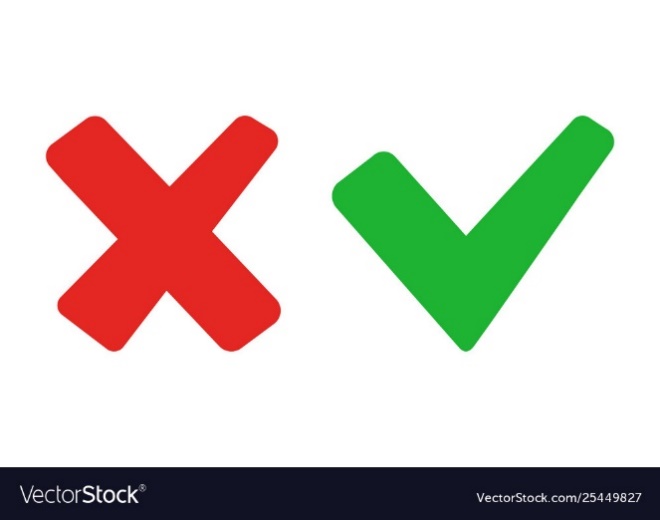 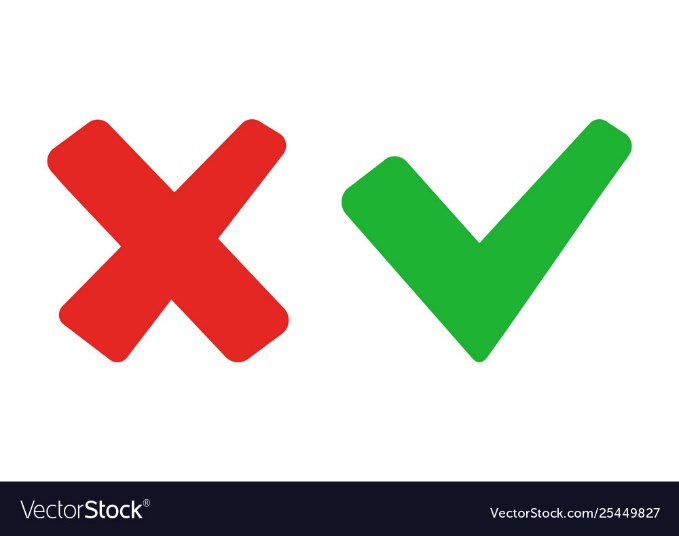 31 cm
29 cm
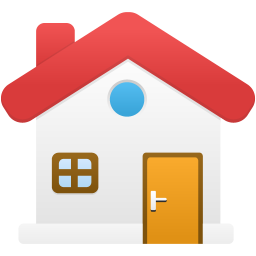 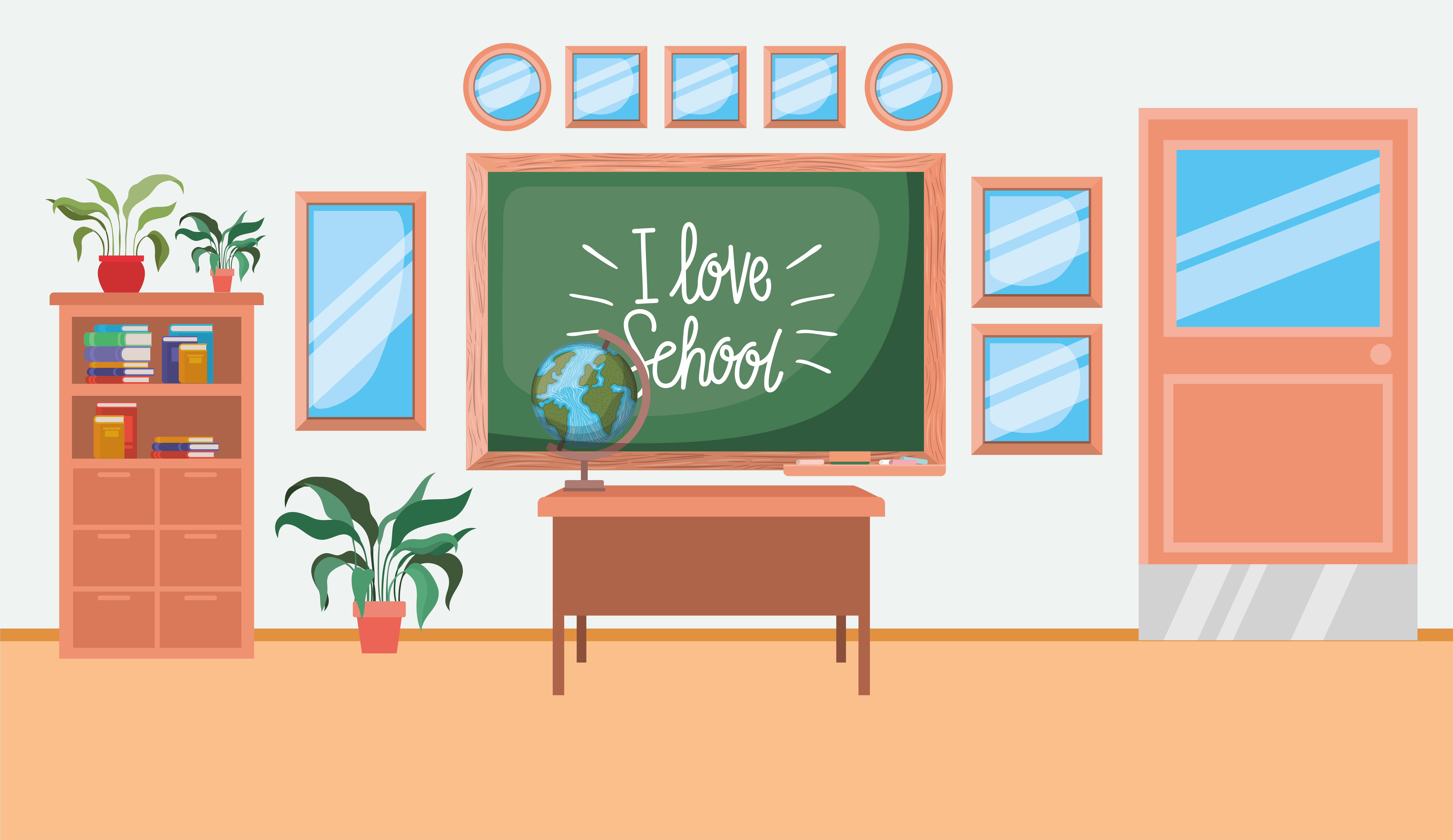 CÂU 4: Cho hình thang cân, có đường cao bằng một cạnh đáy và cùng bằng 3cm. Cạnh đáy còn lại bằng 7cm. Diện tích hình thang cân là
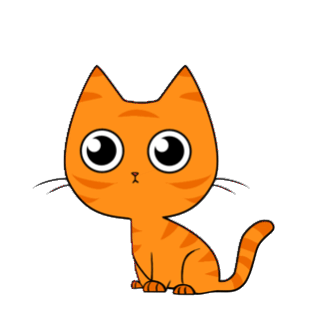 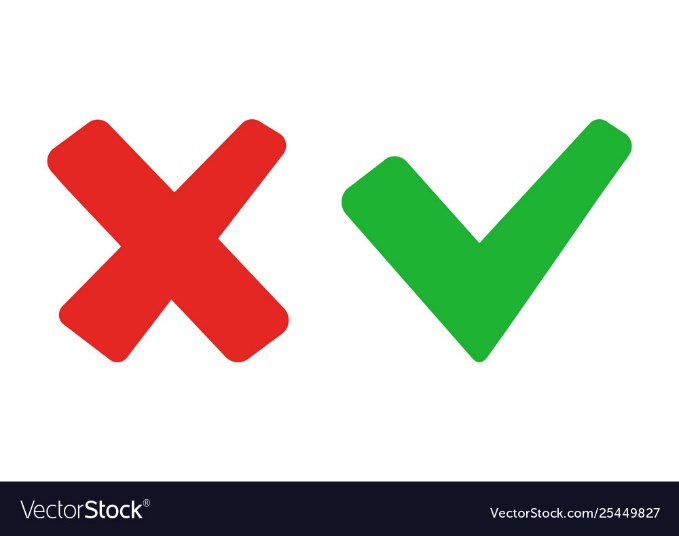 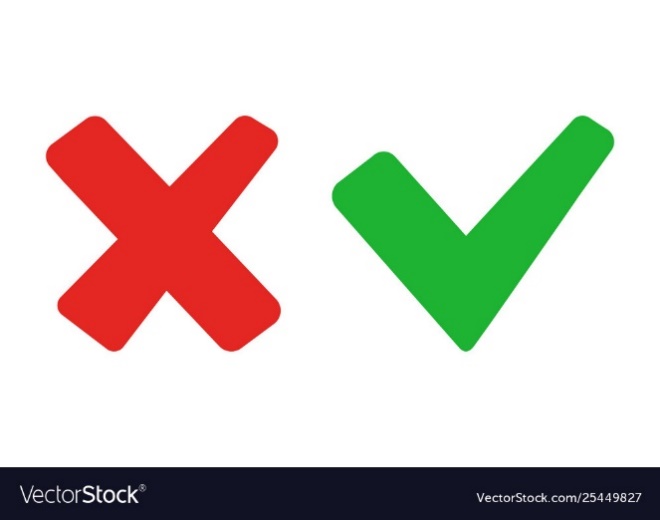 21 cm2
42 cm2
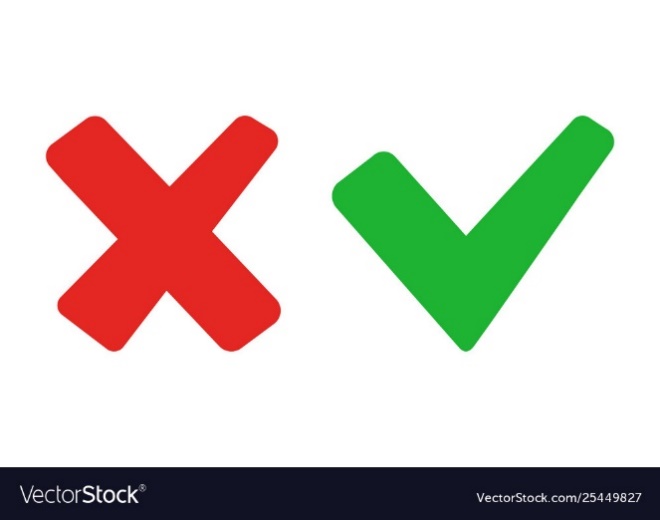 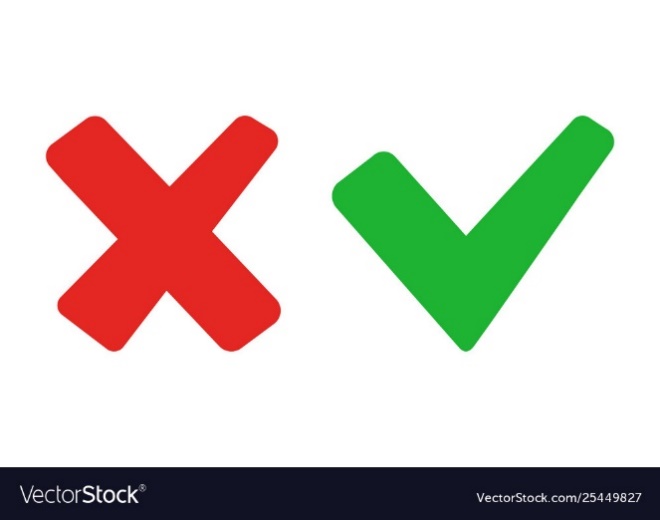 24 cm2
41 cm2
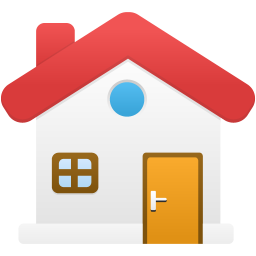 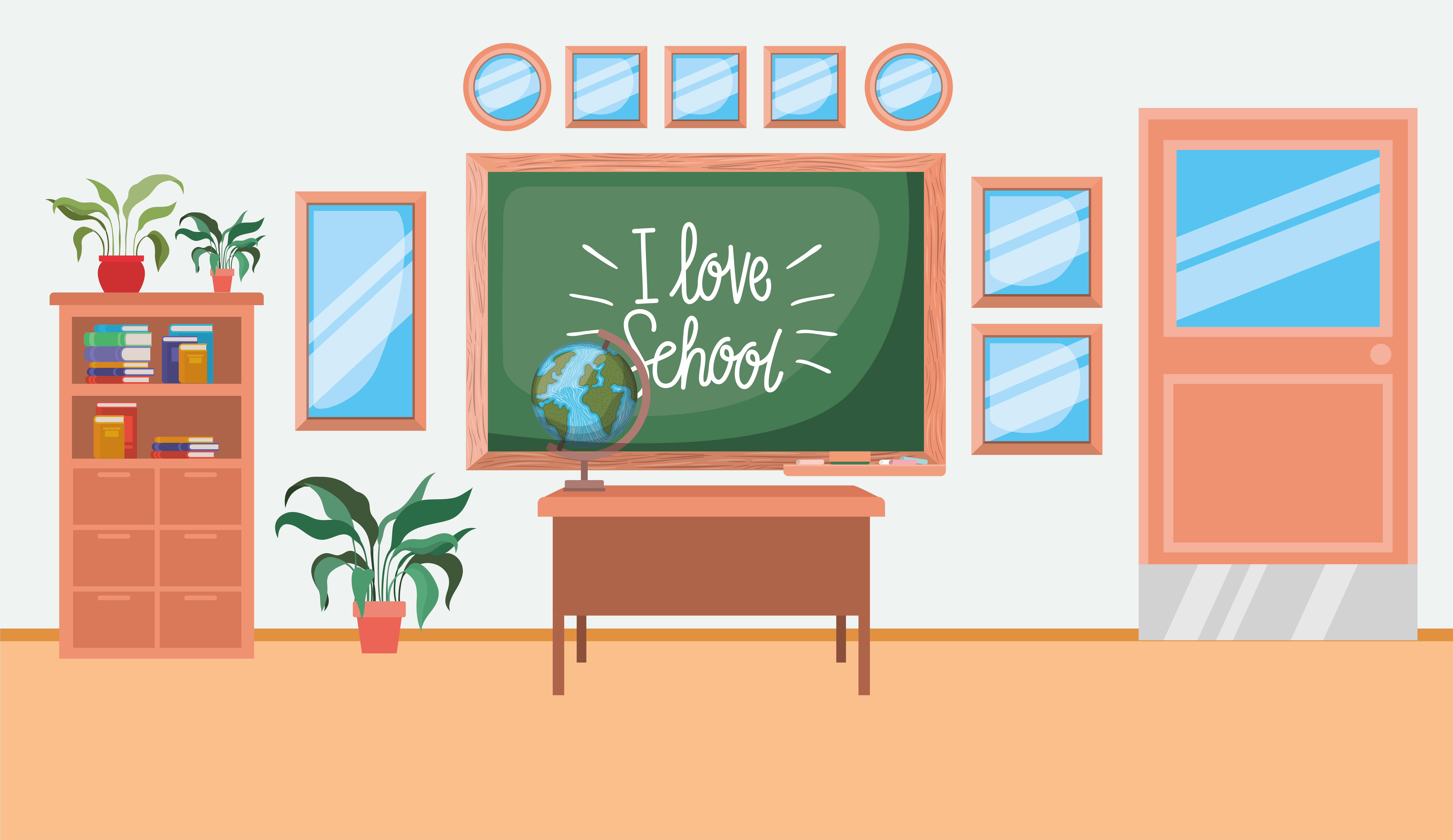 Câu 5: Phát biểu sau đúng hay sai? Vì sao?
Hình thang có hai cạnh bên bằng nhau là hình thang cân.
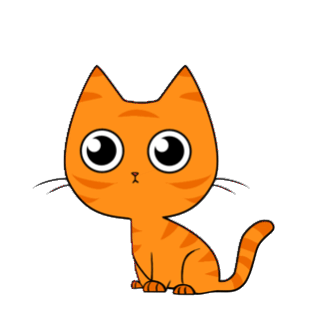 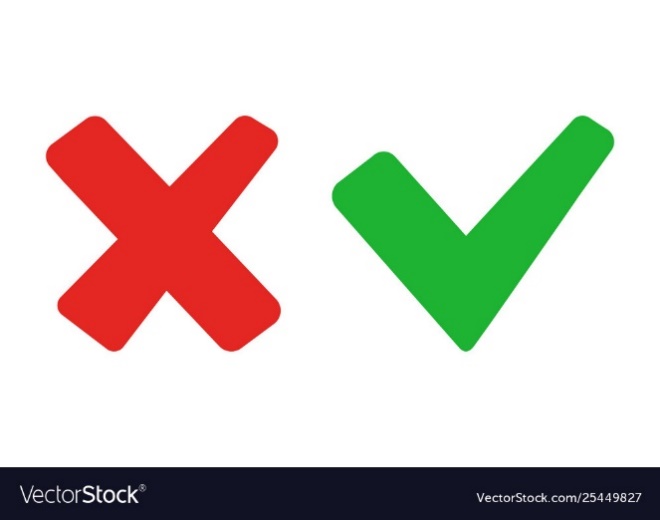 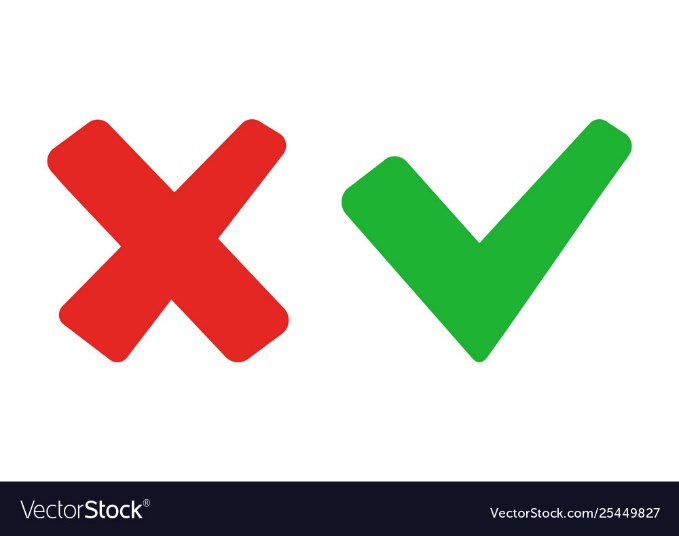 SAI
ĐÚNG
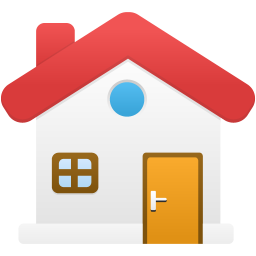